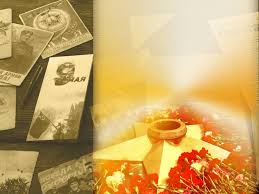 «Чтобы помнили дети…»
Подготовила Сокова И.Л.
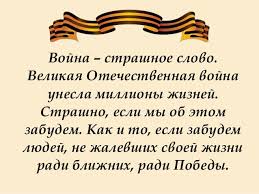 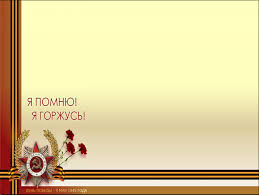 9 мая все жители нашей огромной страны отмечают День Победы. В этот день во всех городах проходят военные парады, возлагаются цветы к Могиле Неизвестного Солдата, дается праздничный салют.
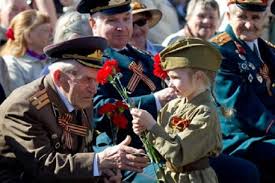 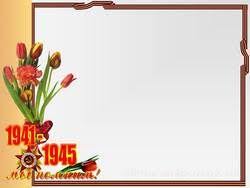 Цель: 
Формирование нравственных ценностей и патриотических чувств у детей младшего дошкольного возраста.
Задачи:
Сообщить элементарные сведения о ВОВ;
Воспитывать гордость и уважение к ветеранам ВОВ;
Формировать чувство гордости за Родину, за наш народ;
Выразить чувства и закрепить знания в творческом плане (рисунки, поделки)
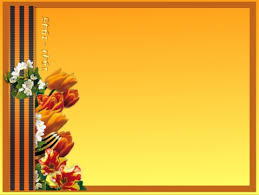 Чтоб снова 
На земной планете
Не повторилось той войны, нам нужно,
Чтобы наши дети
Об этом помнили как мы!
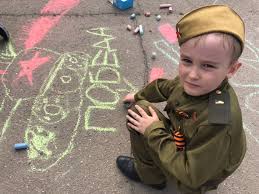 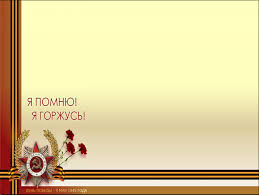 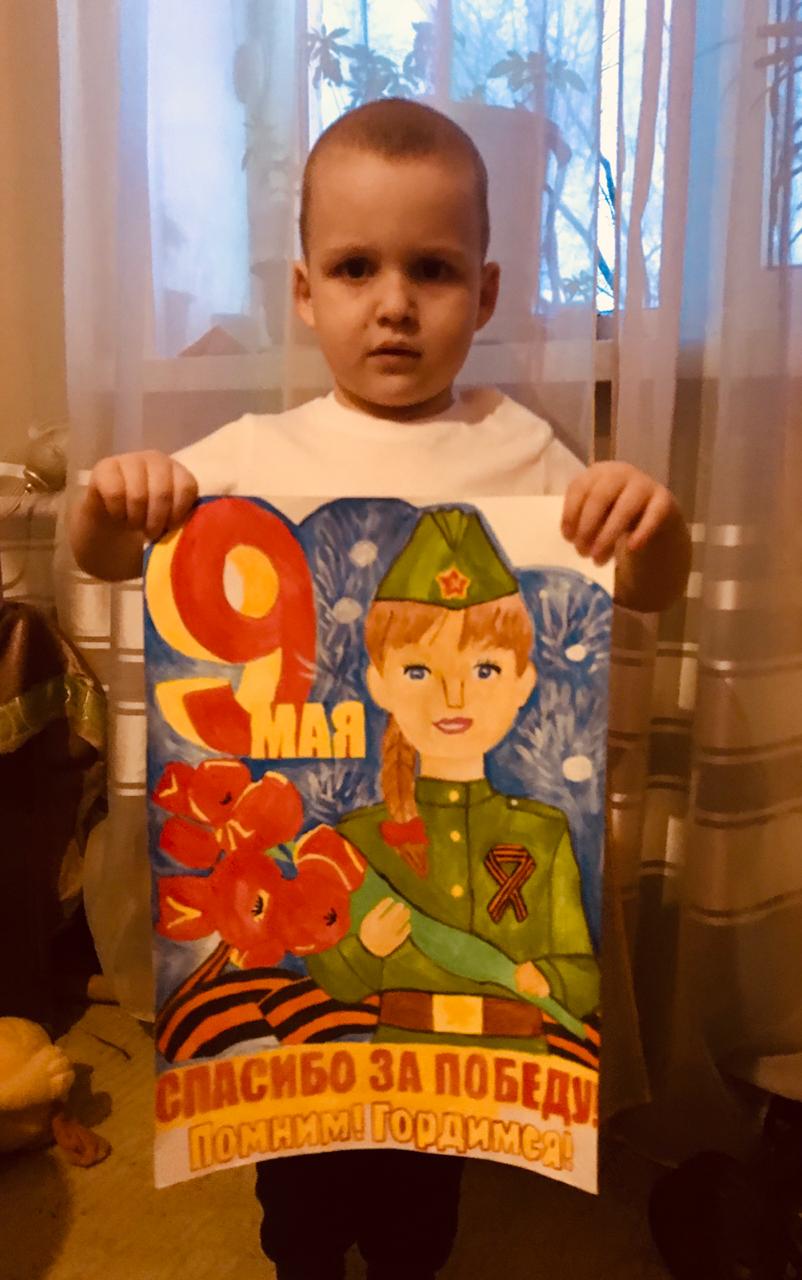 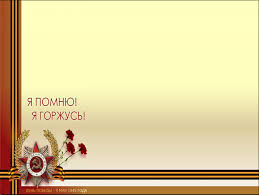 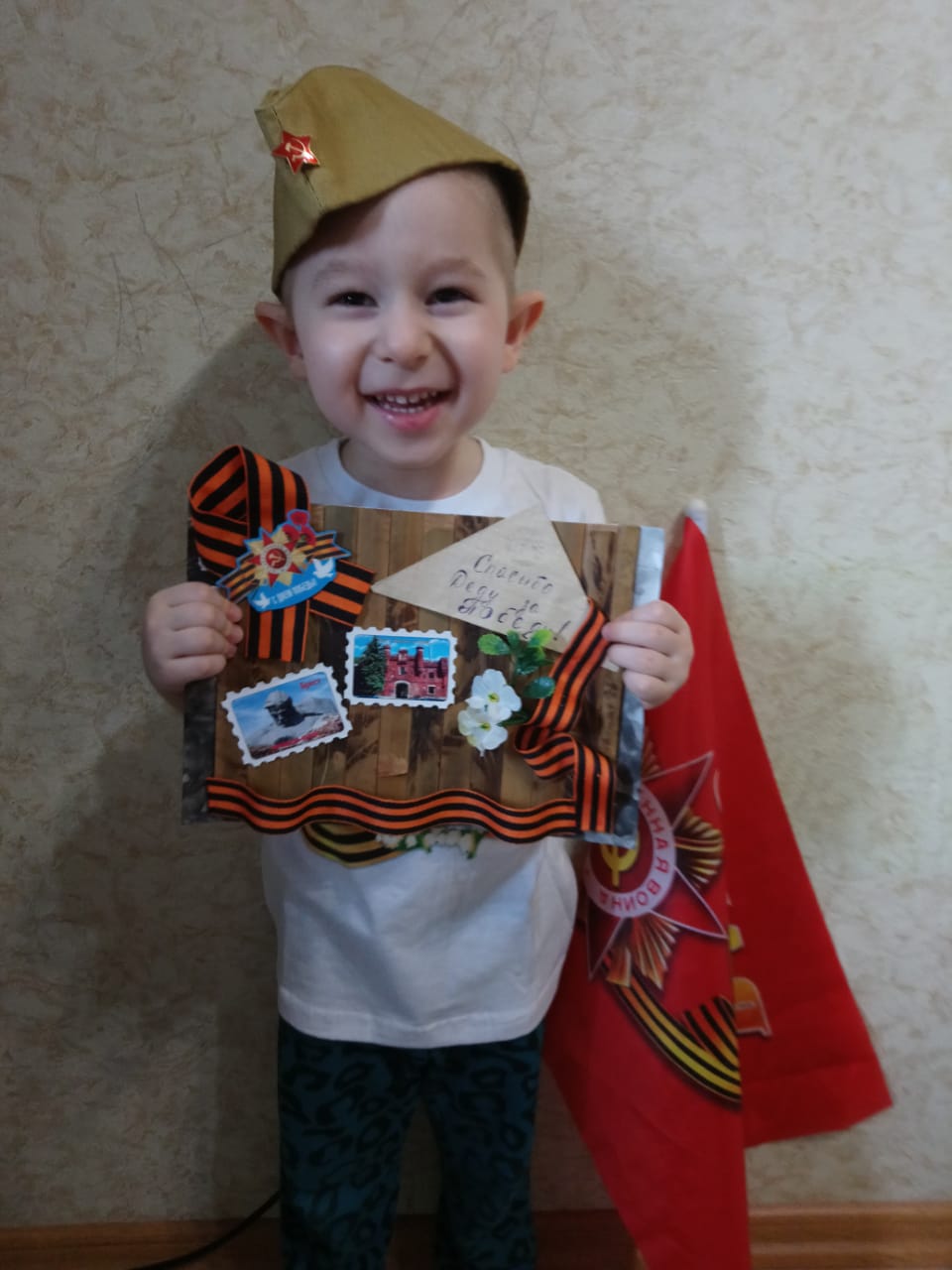 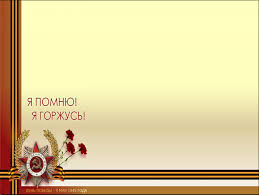 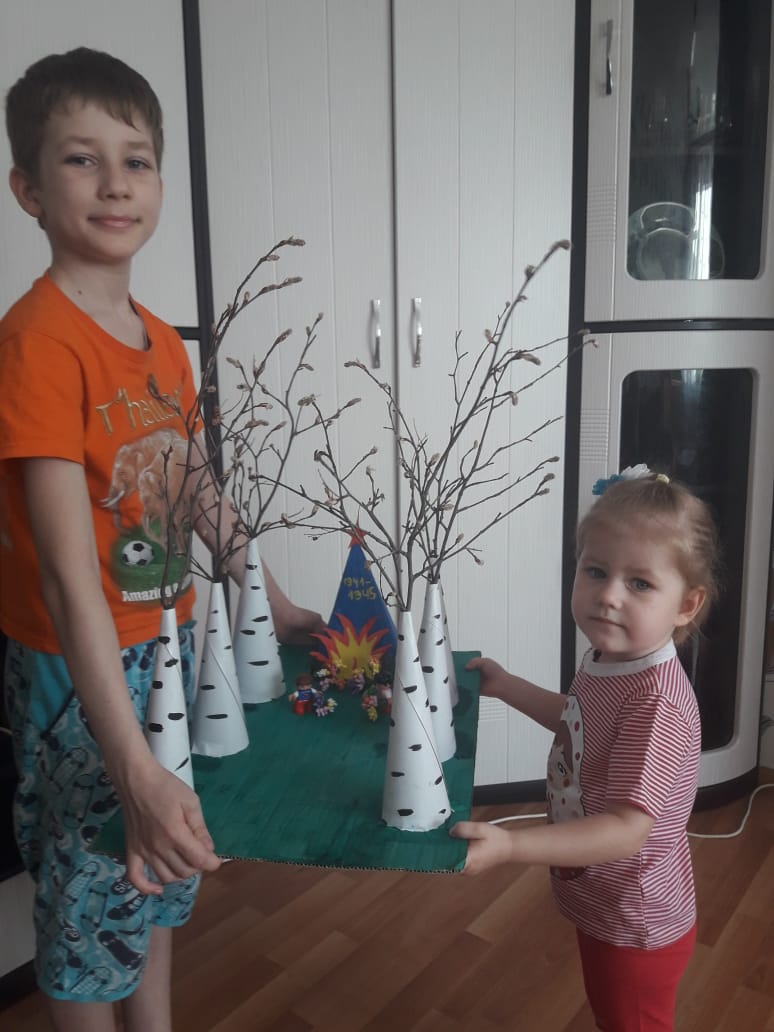 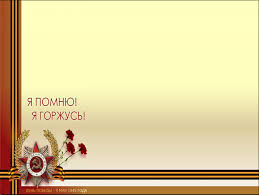 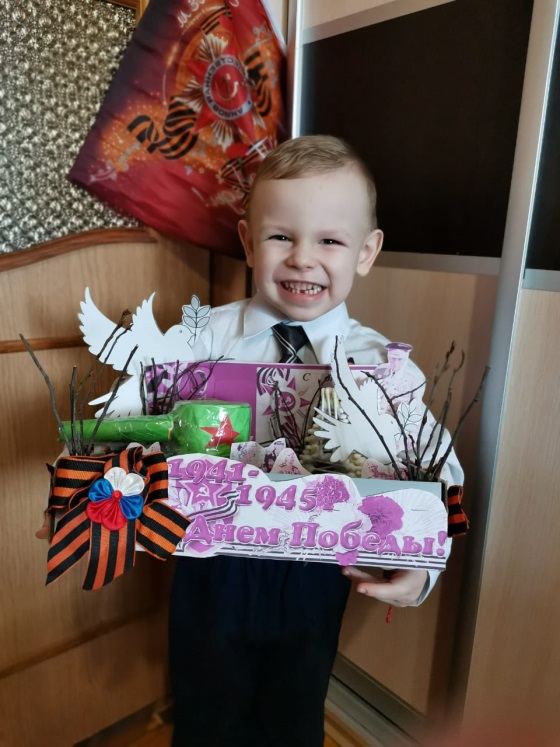 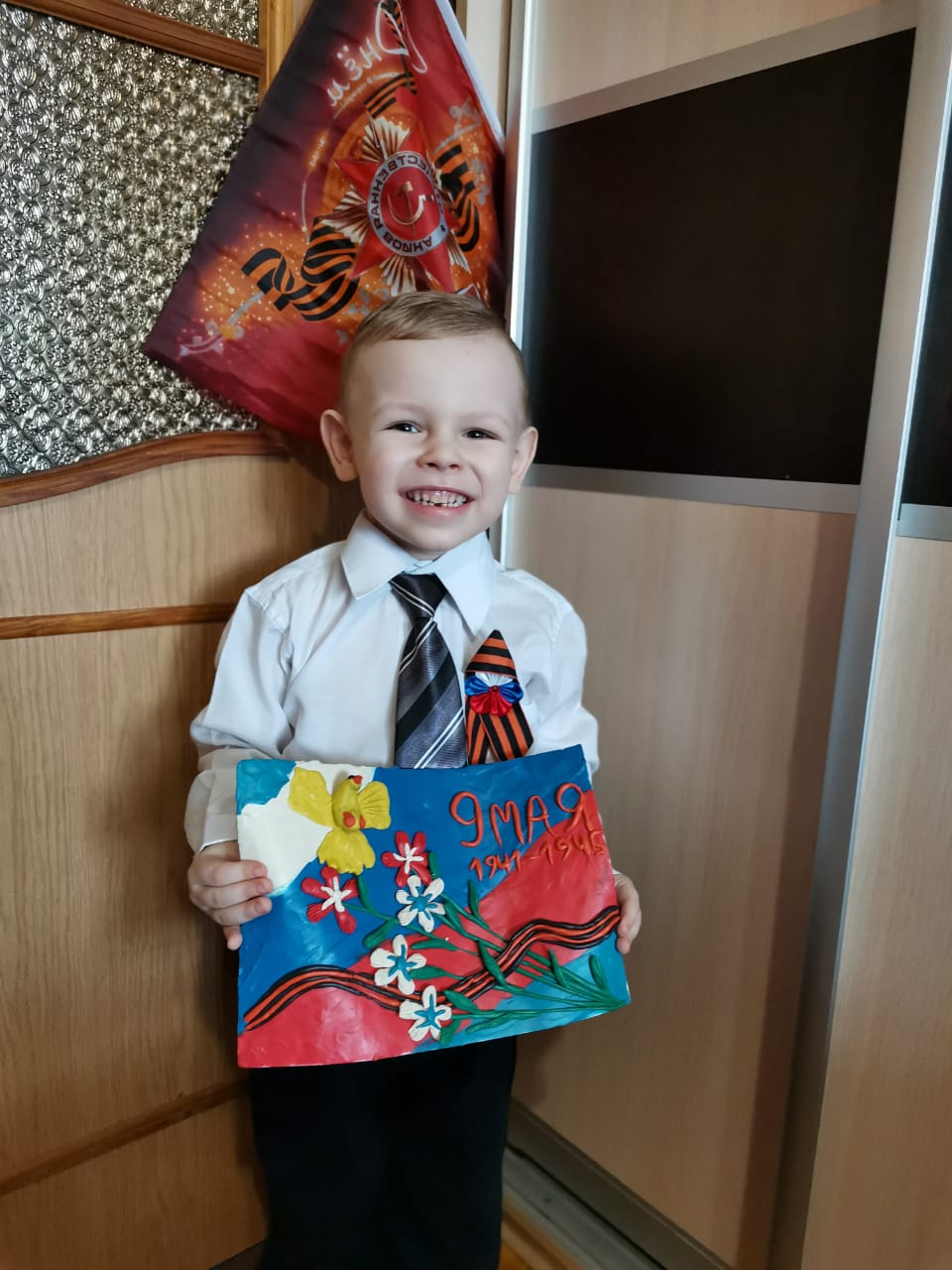 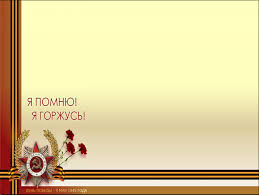 Такие куклы делали наши бабушки во время войны.
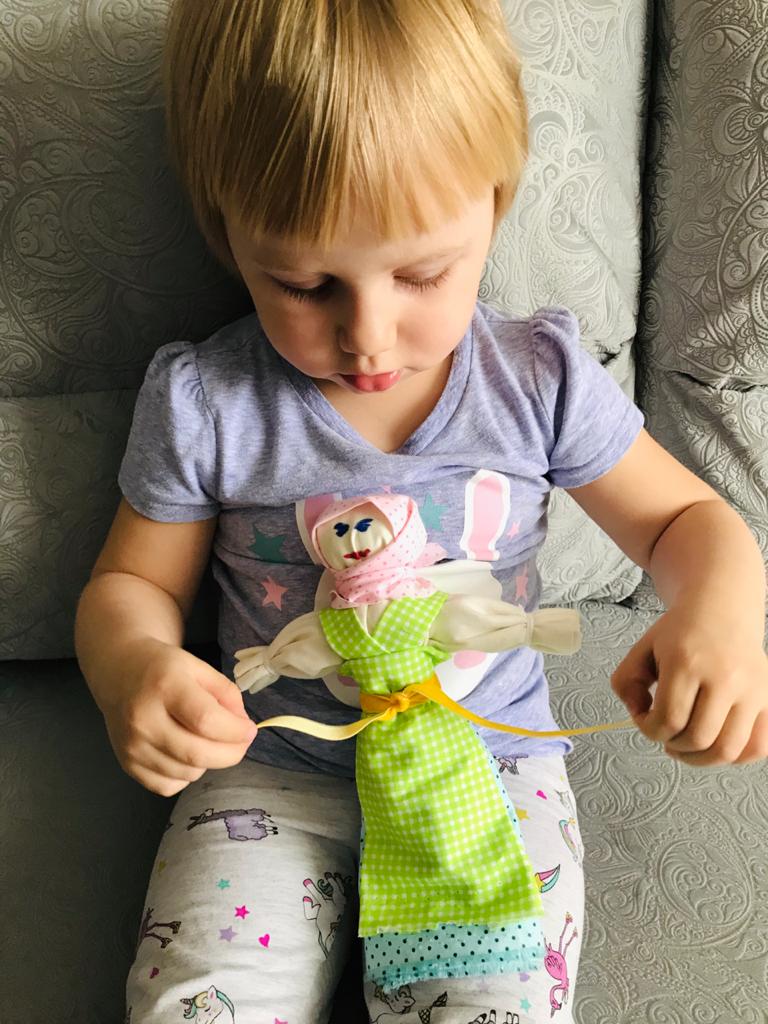 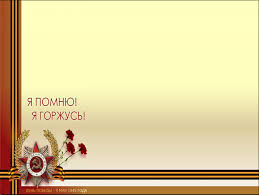 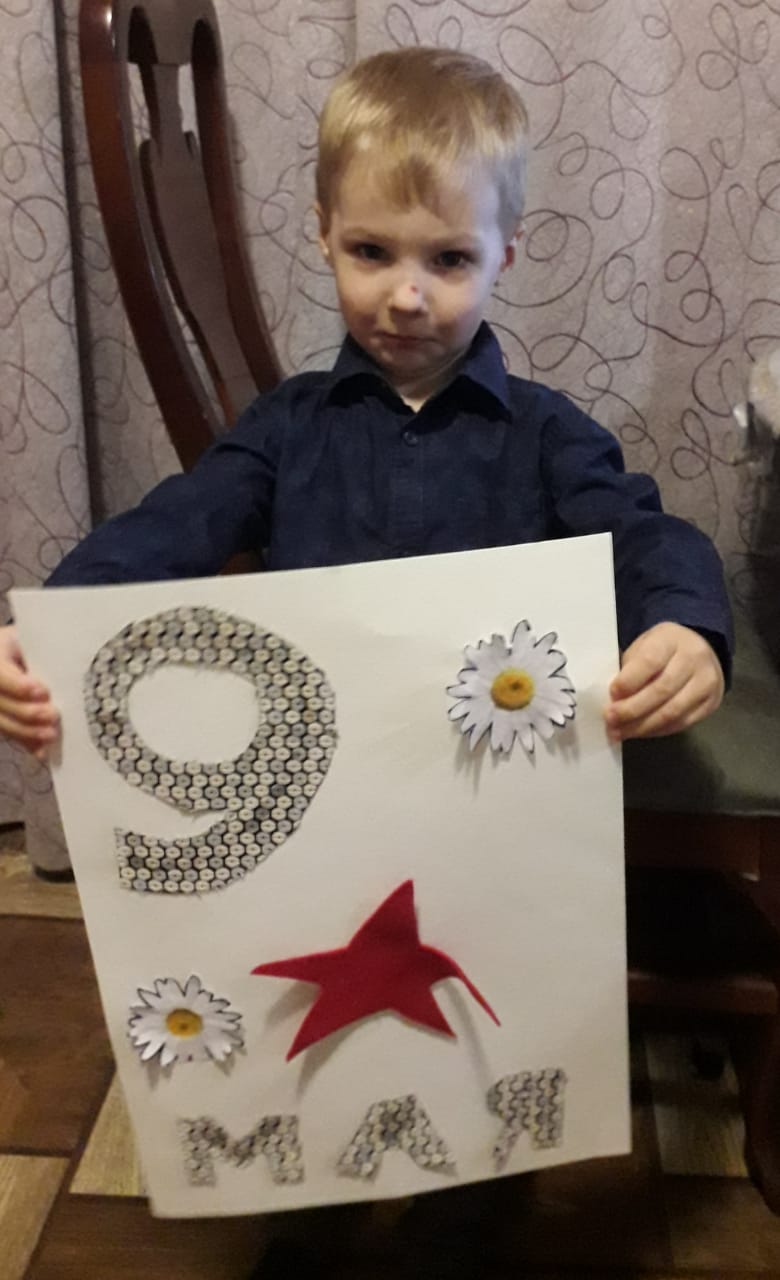 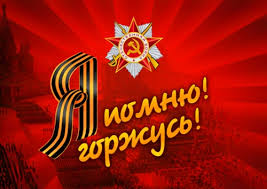